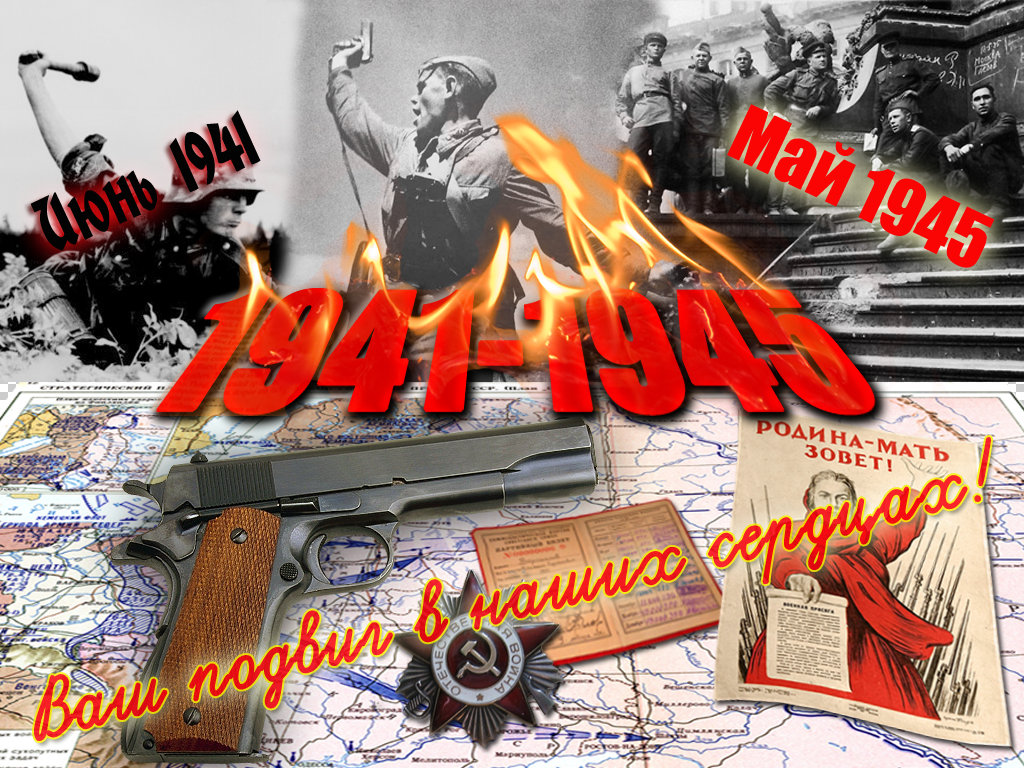 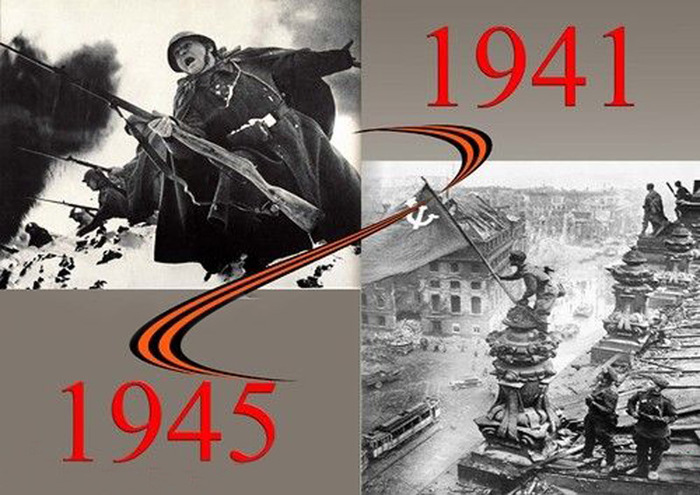 ВЕЛИКАЯ ОТЕЧЕСТВЕННАЯ ВОЙНА
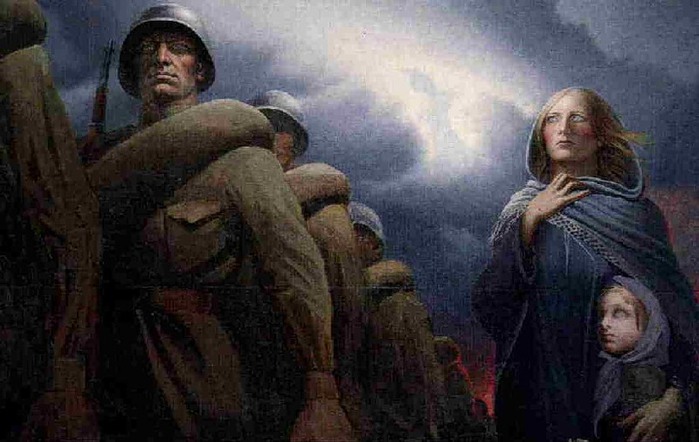 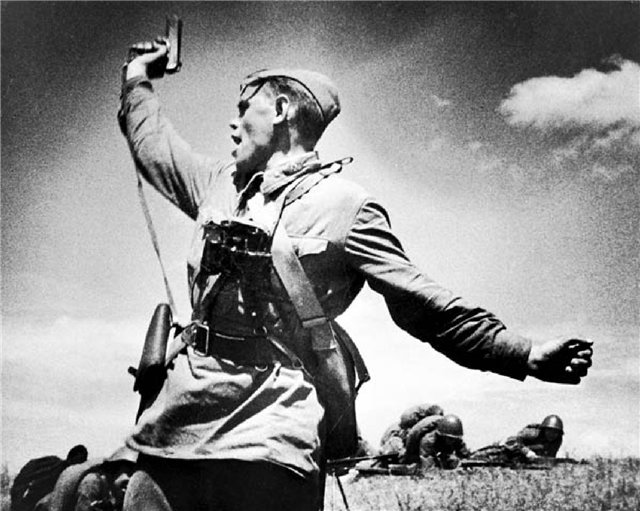 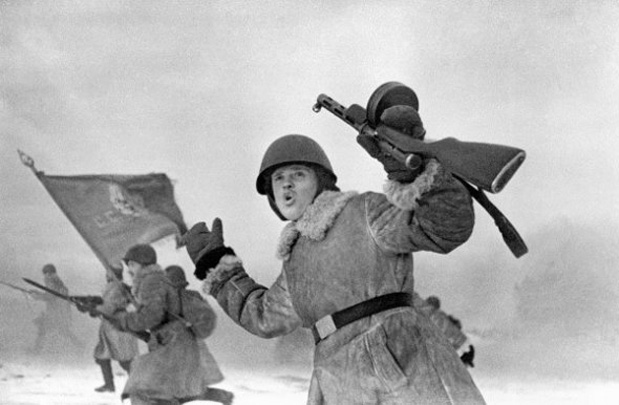 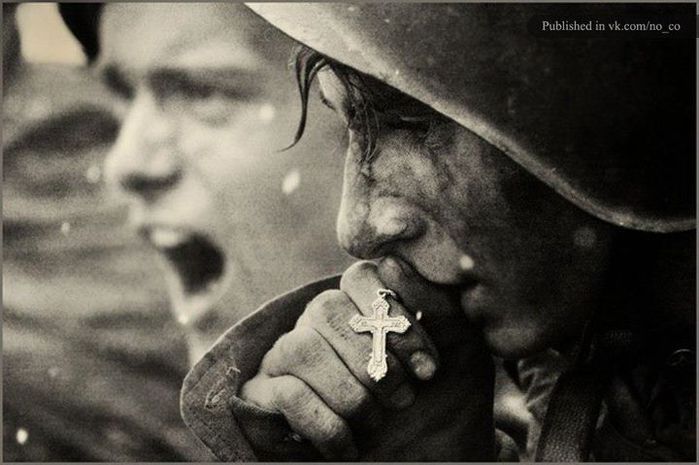 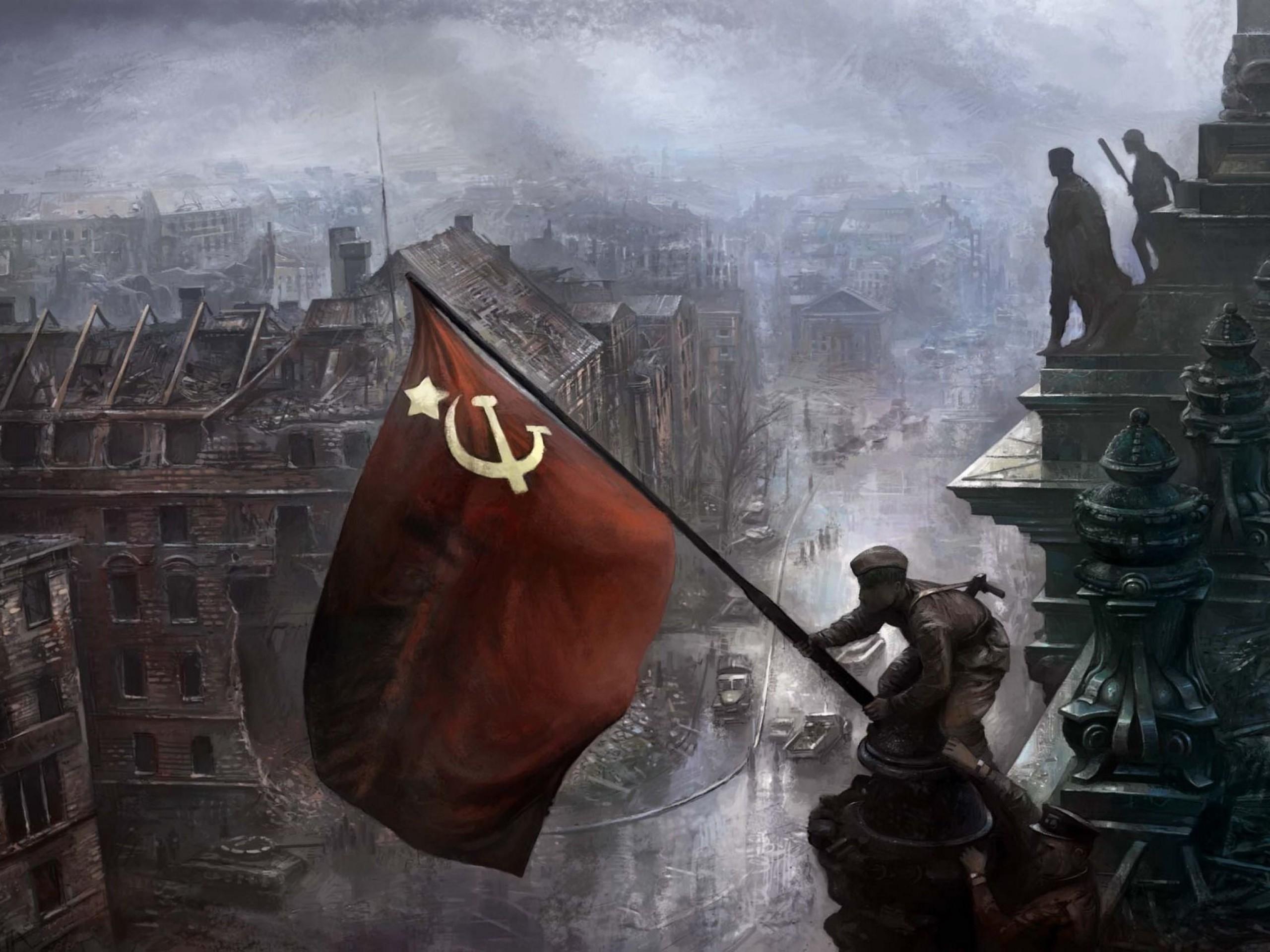 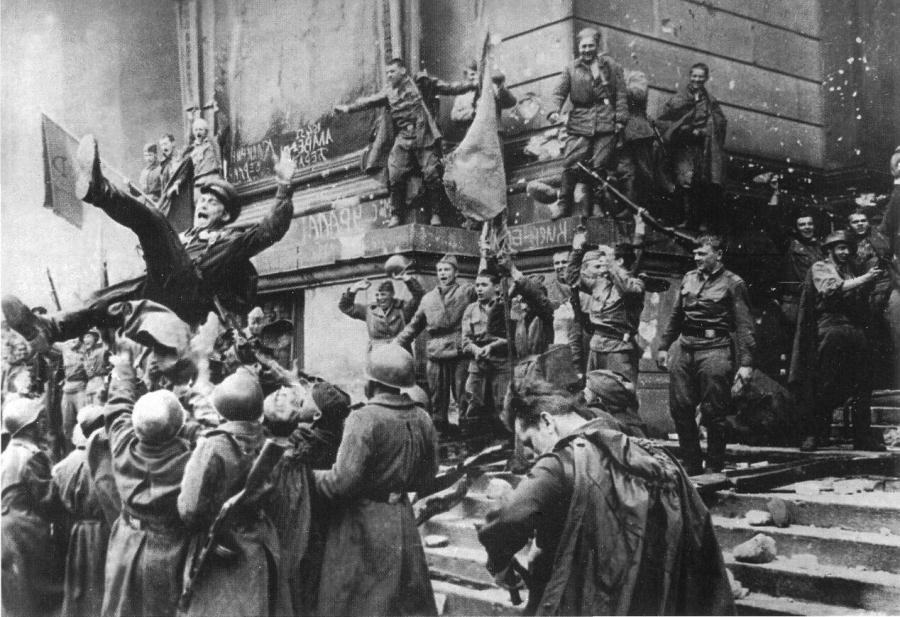 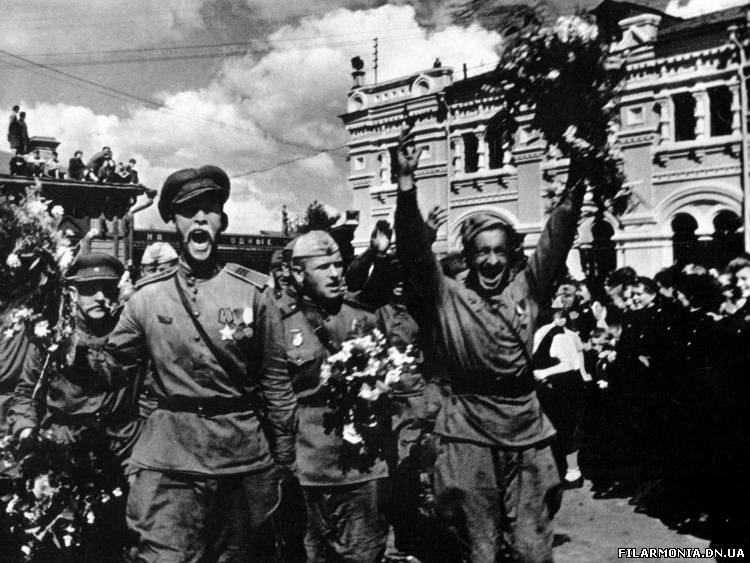 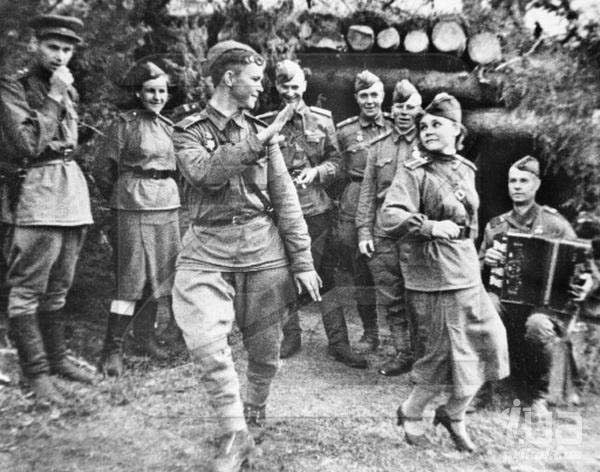 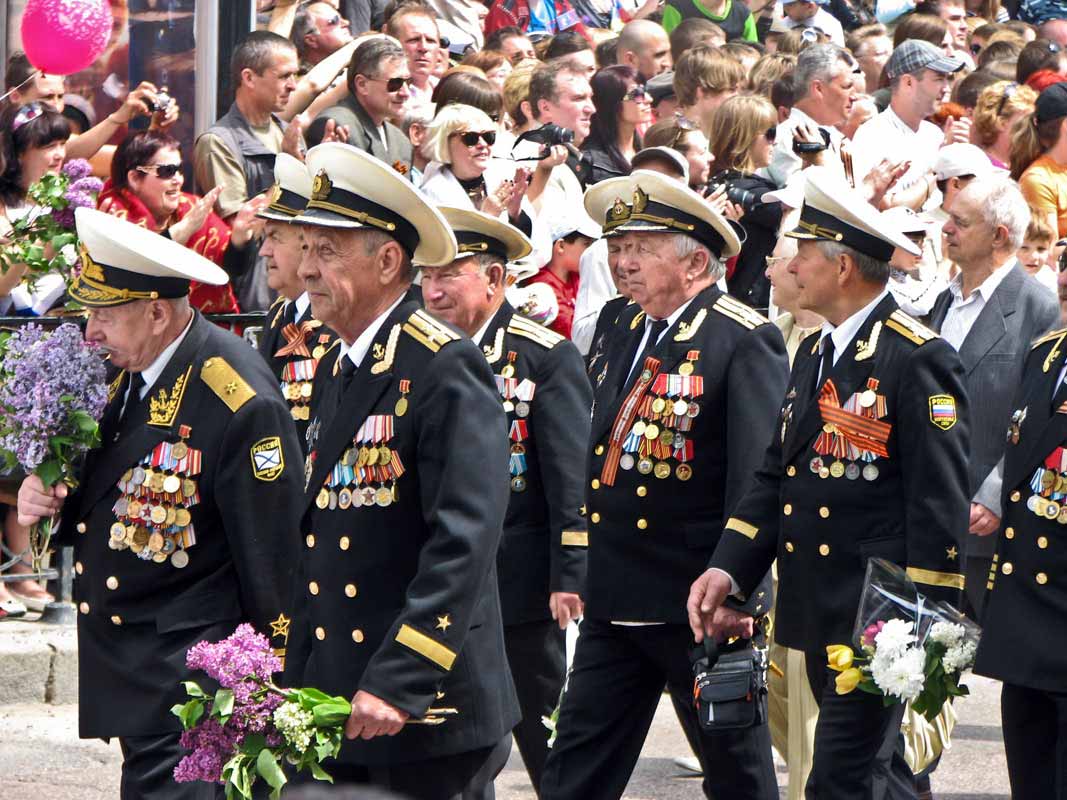 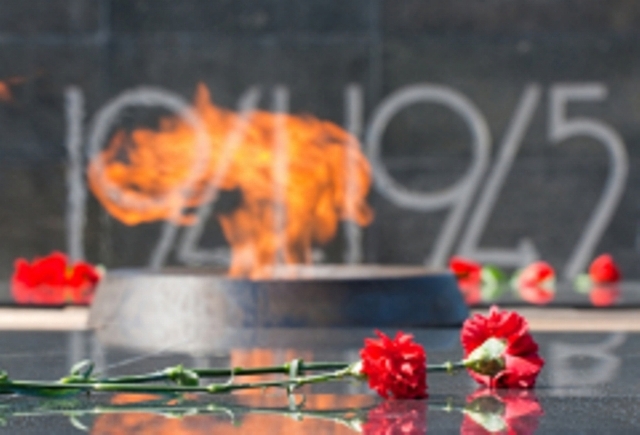 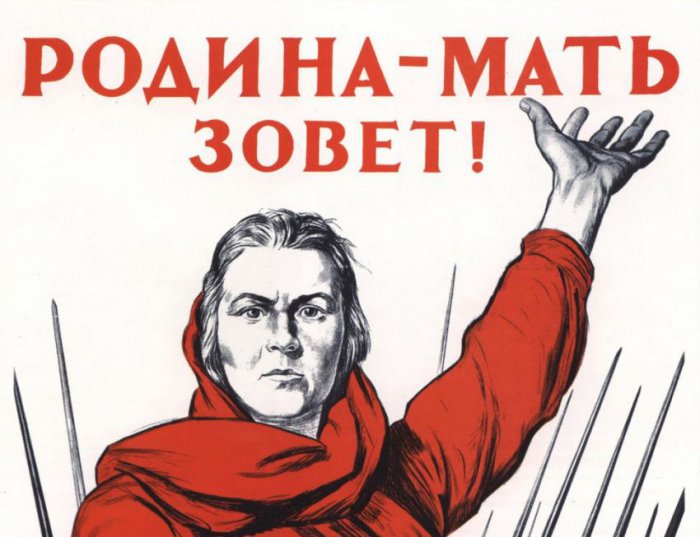 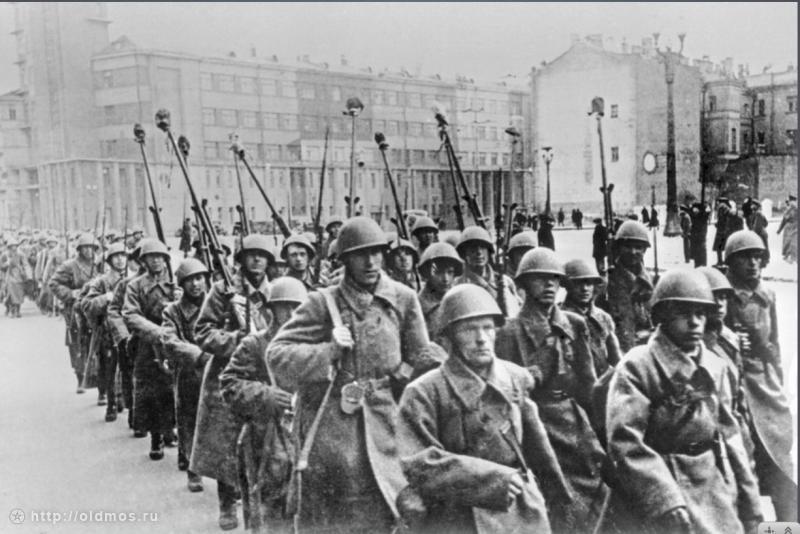 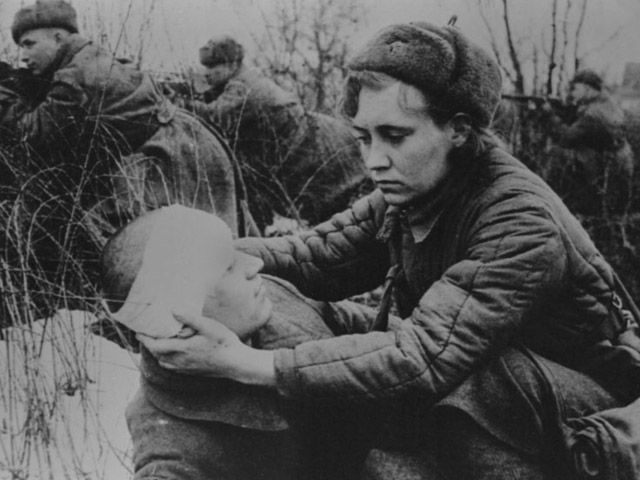 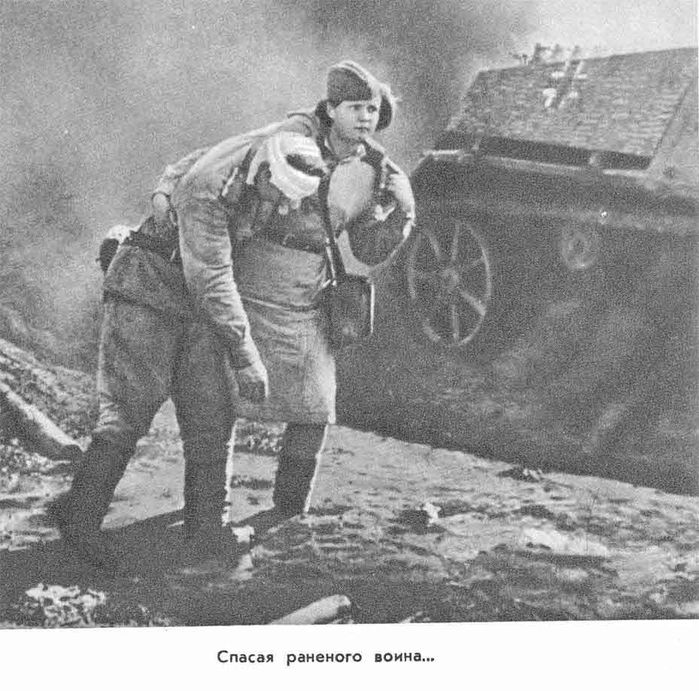 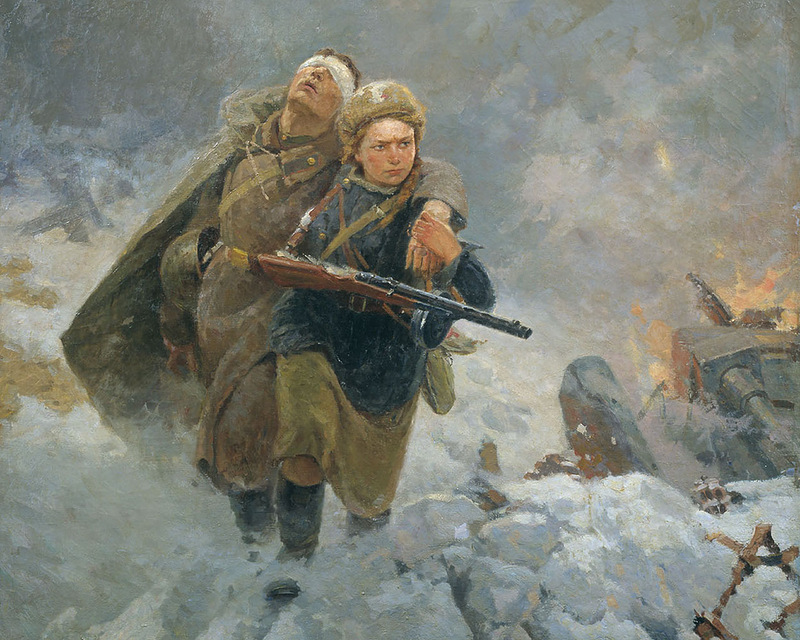 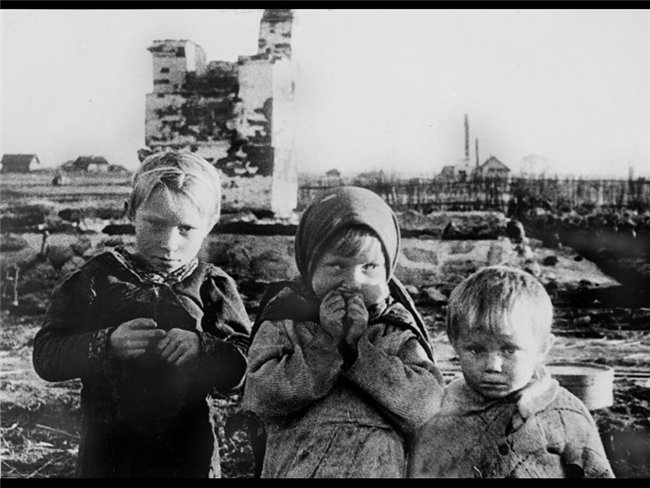 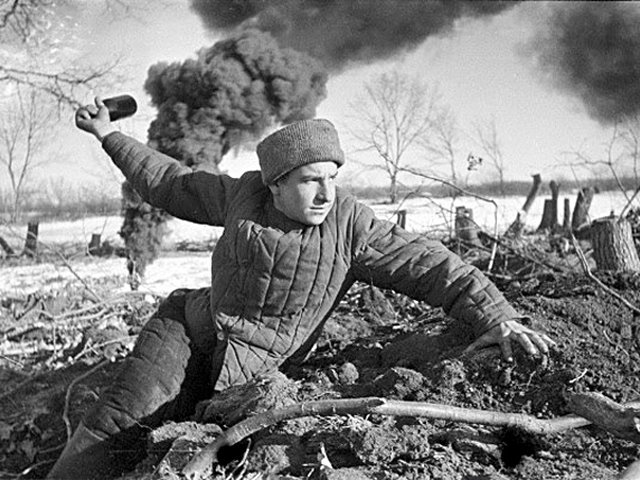 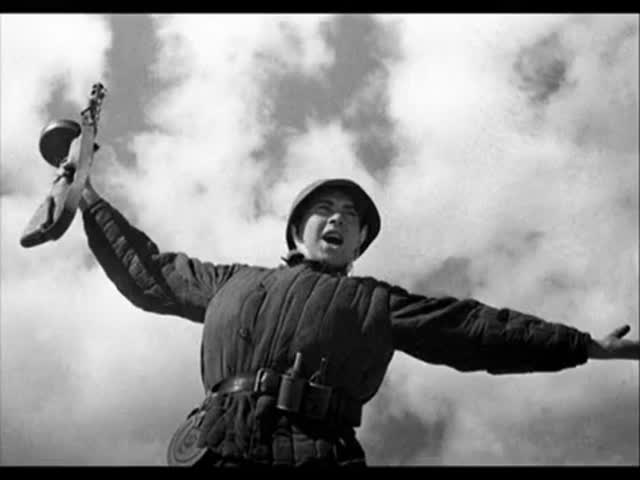 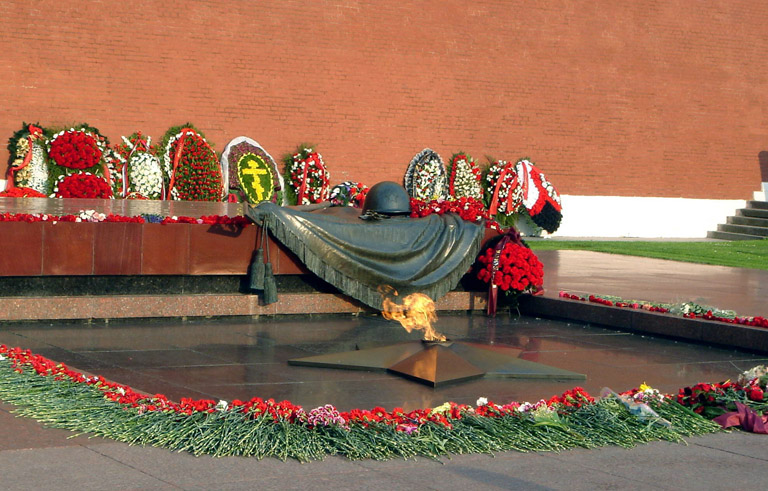 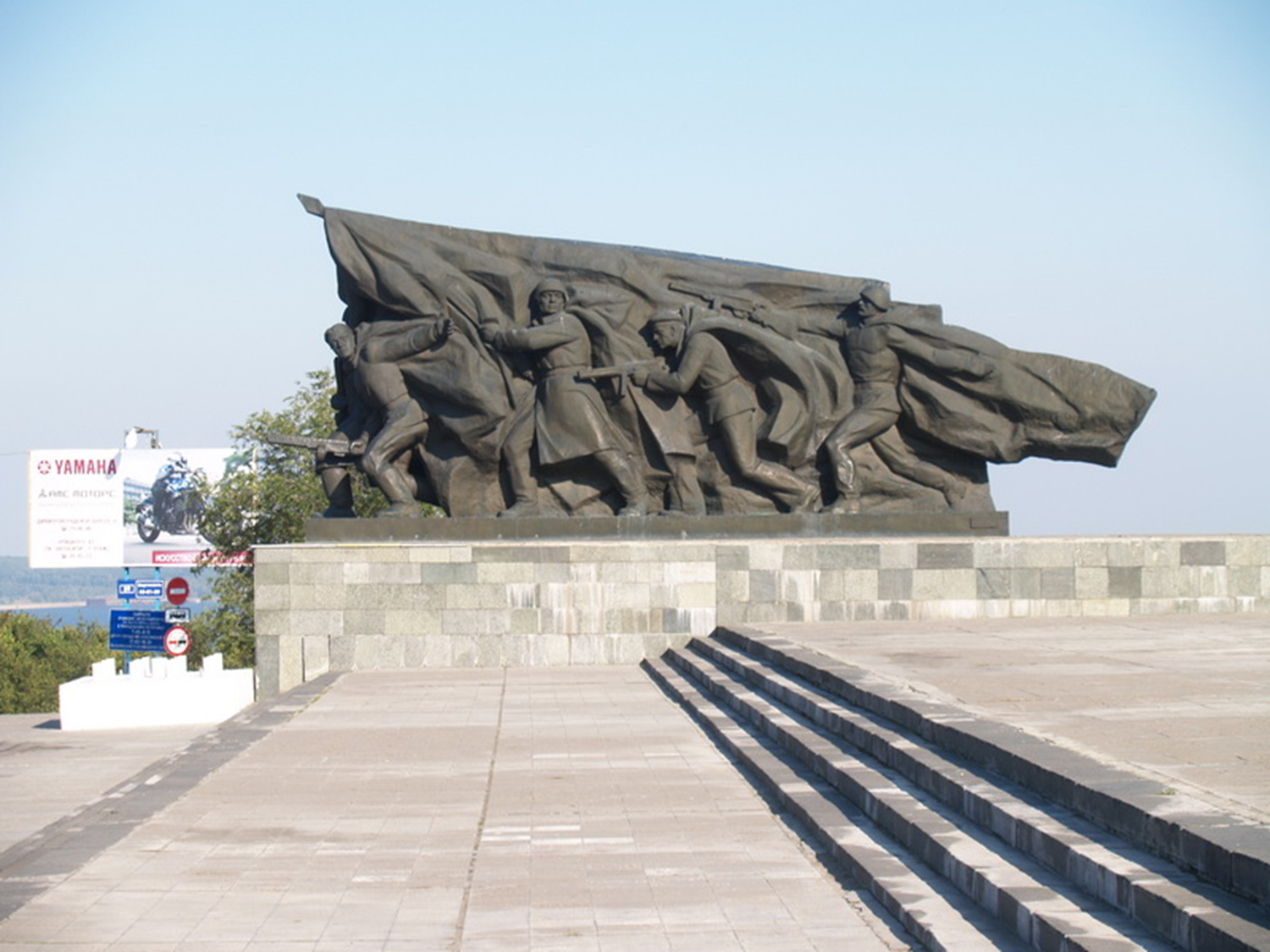 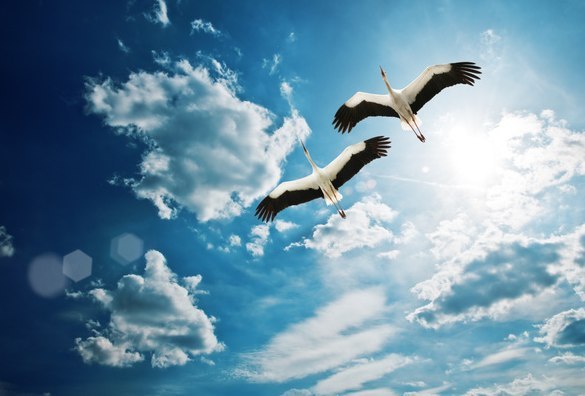 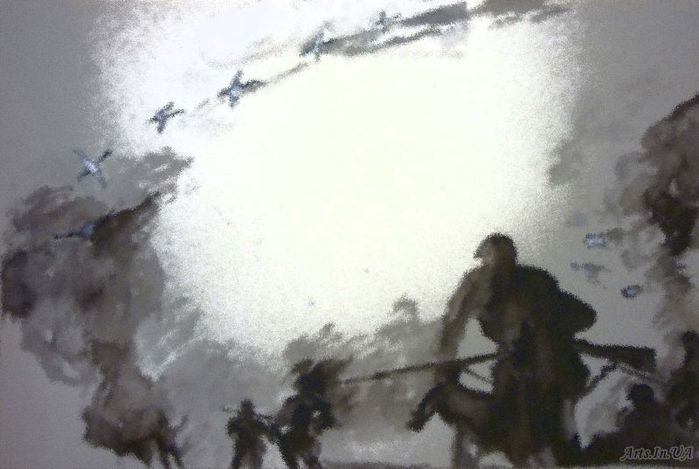 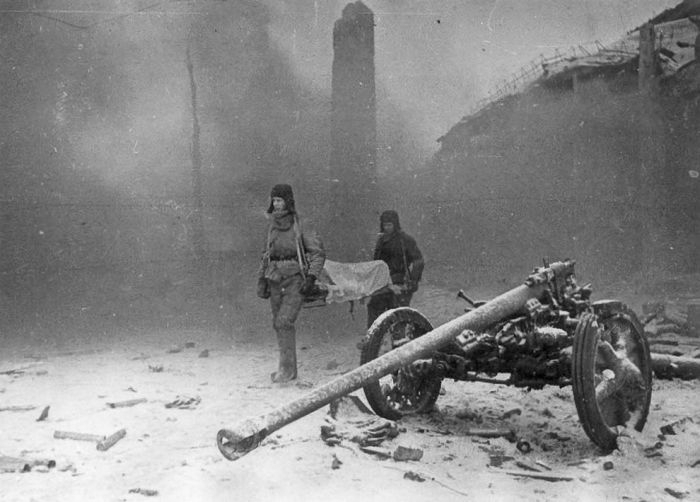 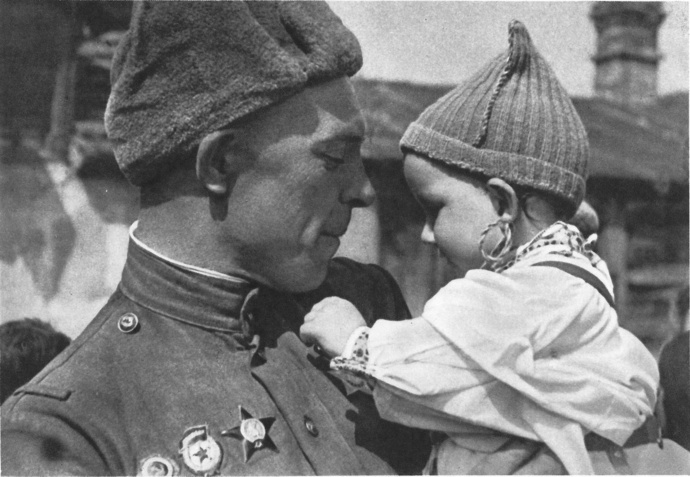 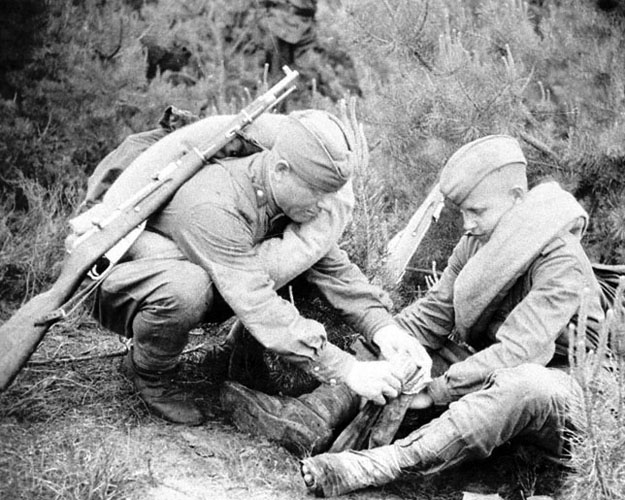 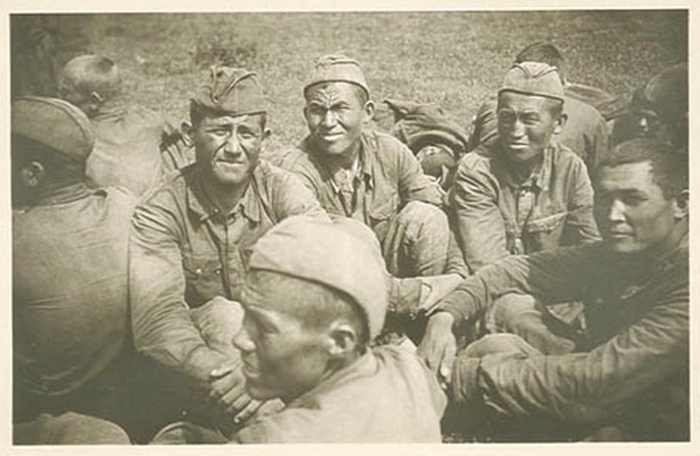 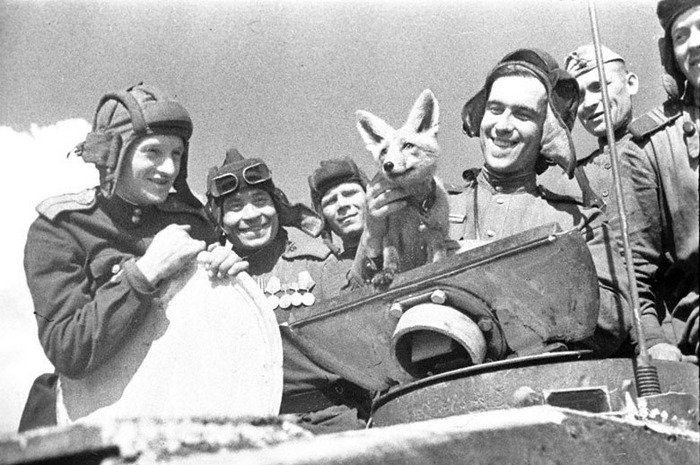 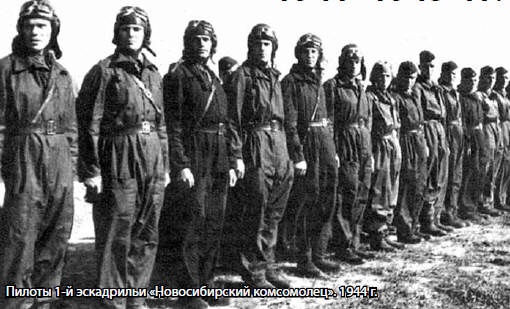 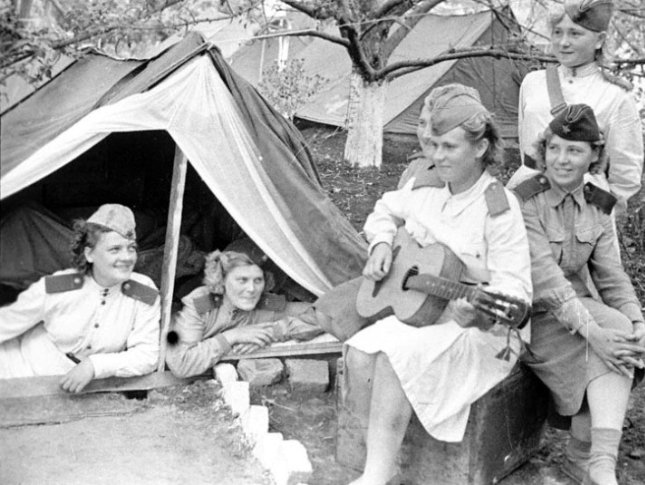 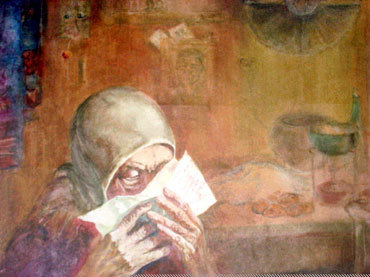 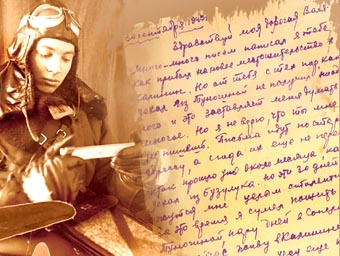 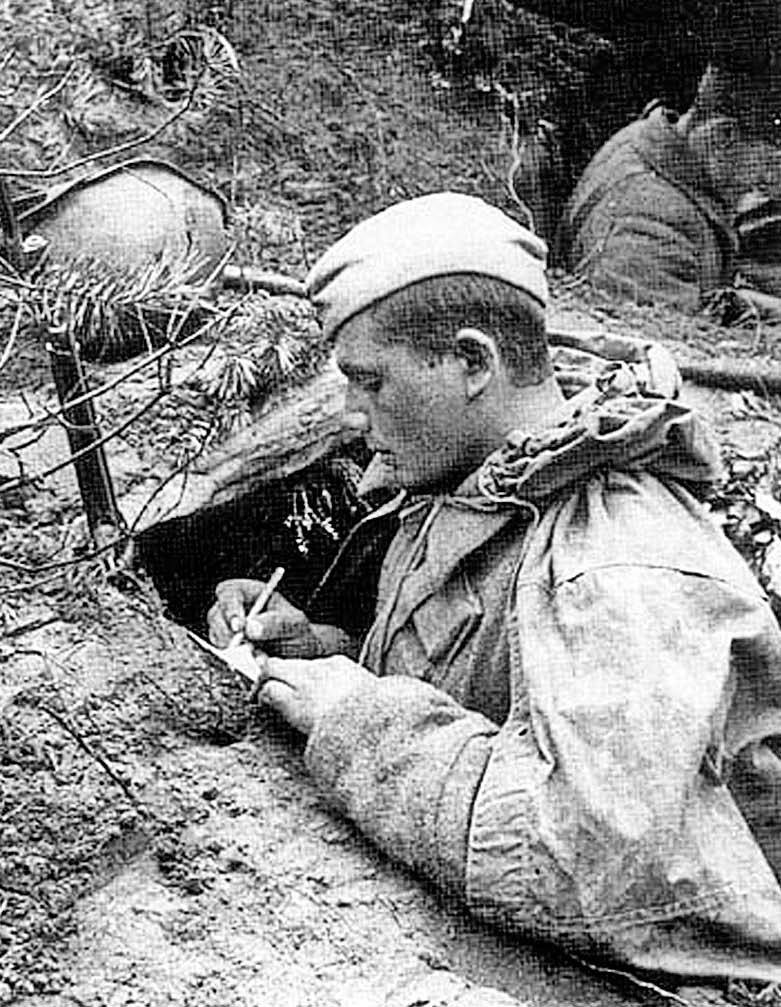 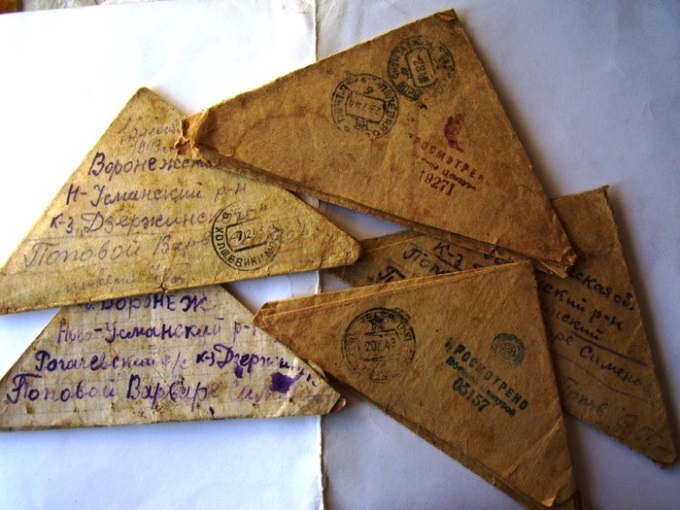 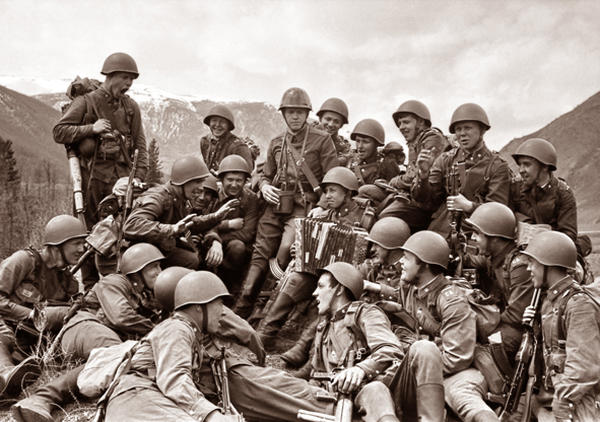 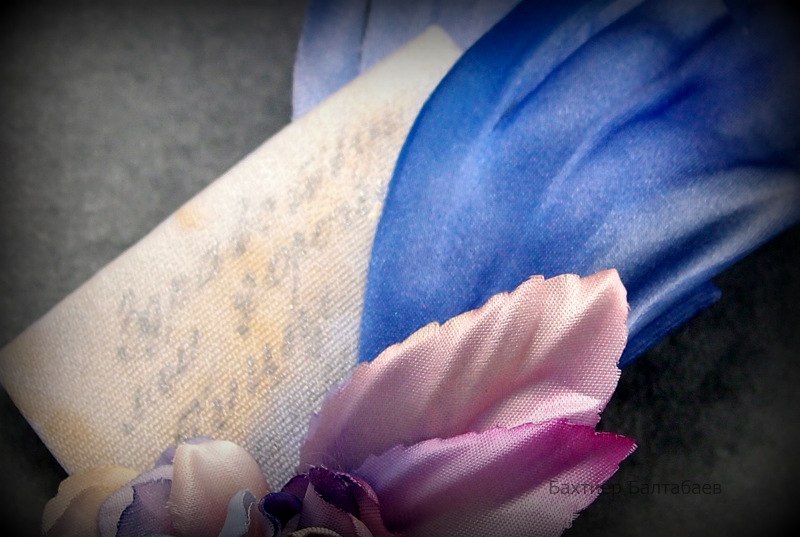 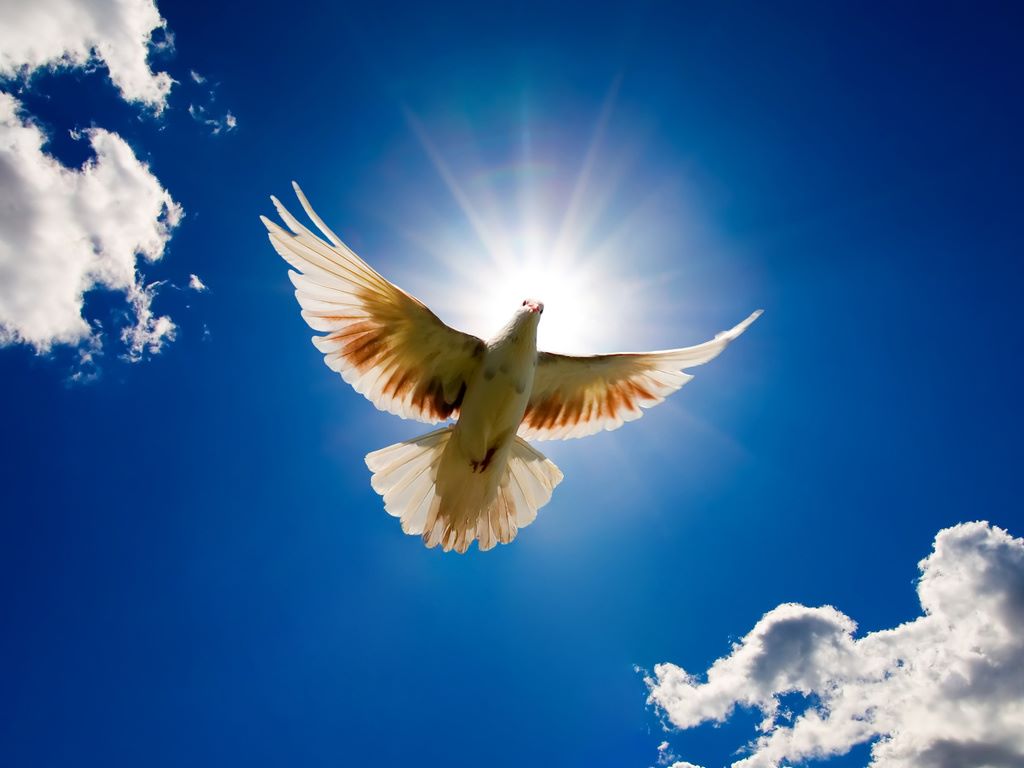 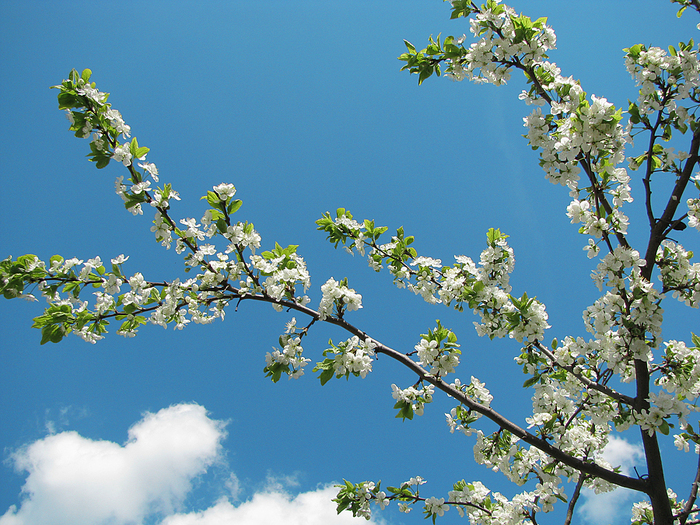 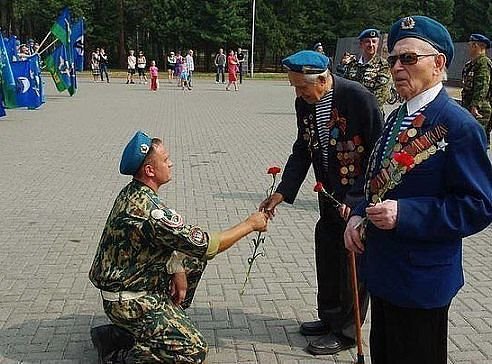 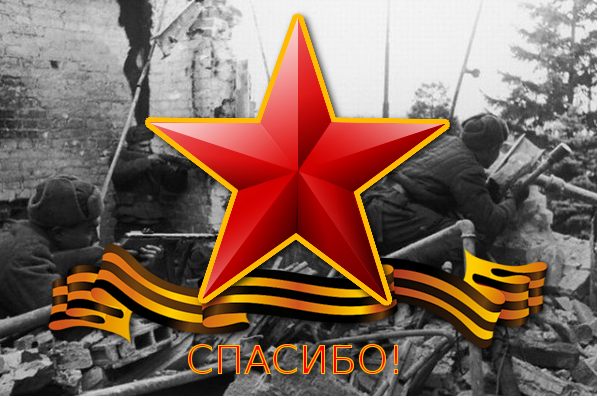